How to get parent records: Release of Information (ROI)
Turn up volume and follow along
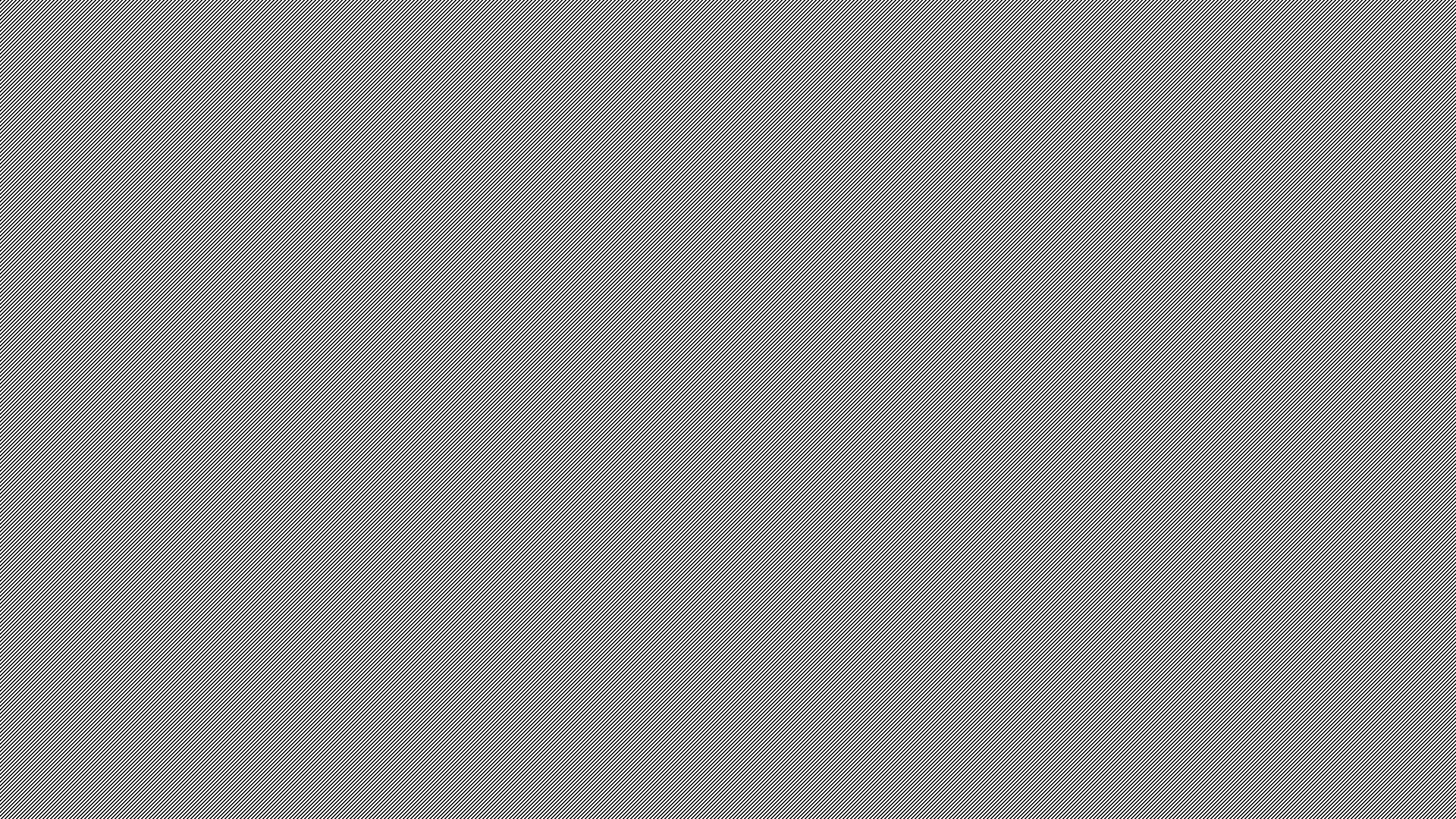 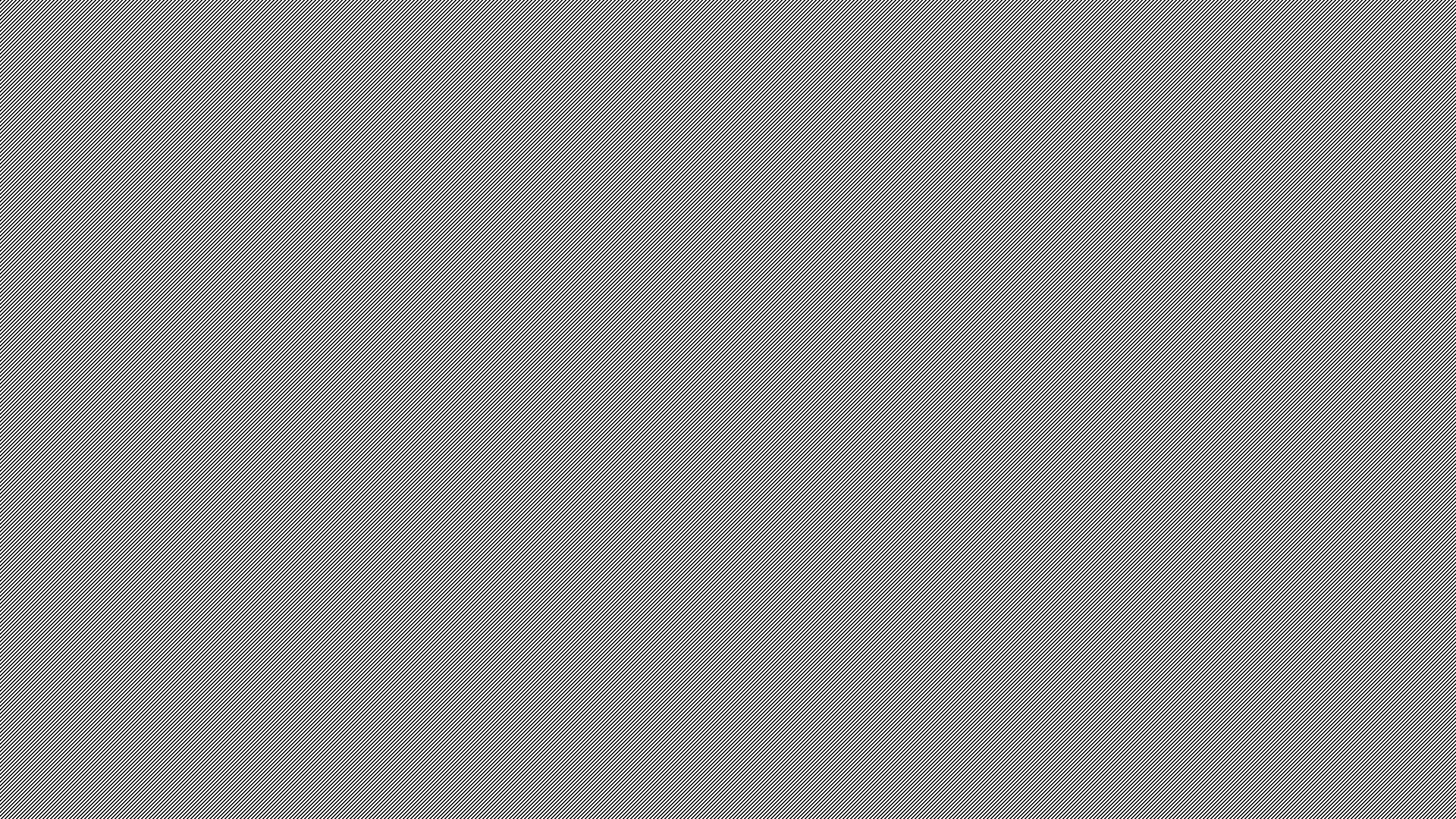 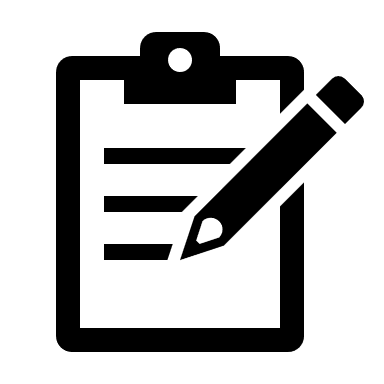 Important Things to Note
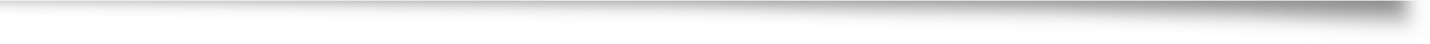 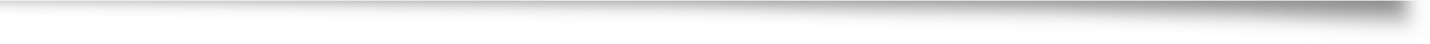 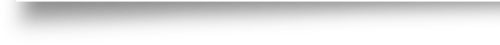 The order of appointment only applies to the child’s records, release of information is for parental records.
This template is from CASA, providers may offer their own release of information paperwork.
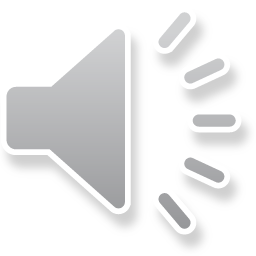 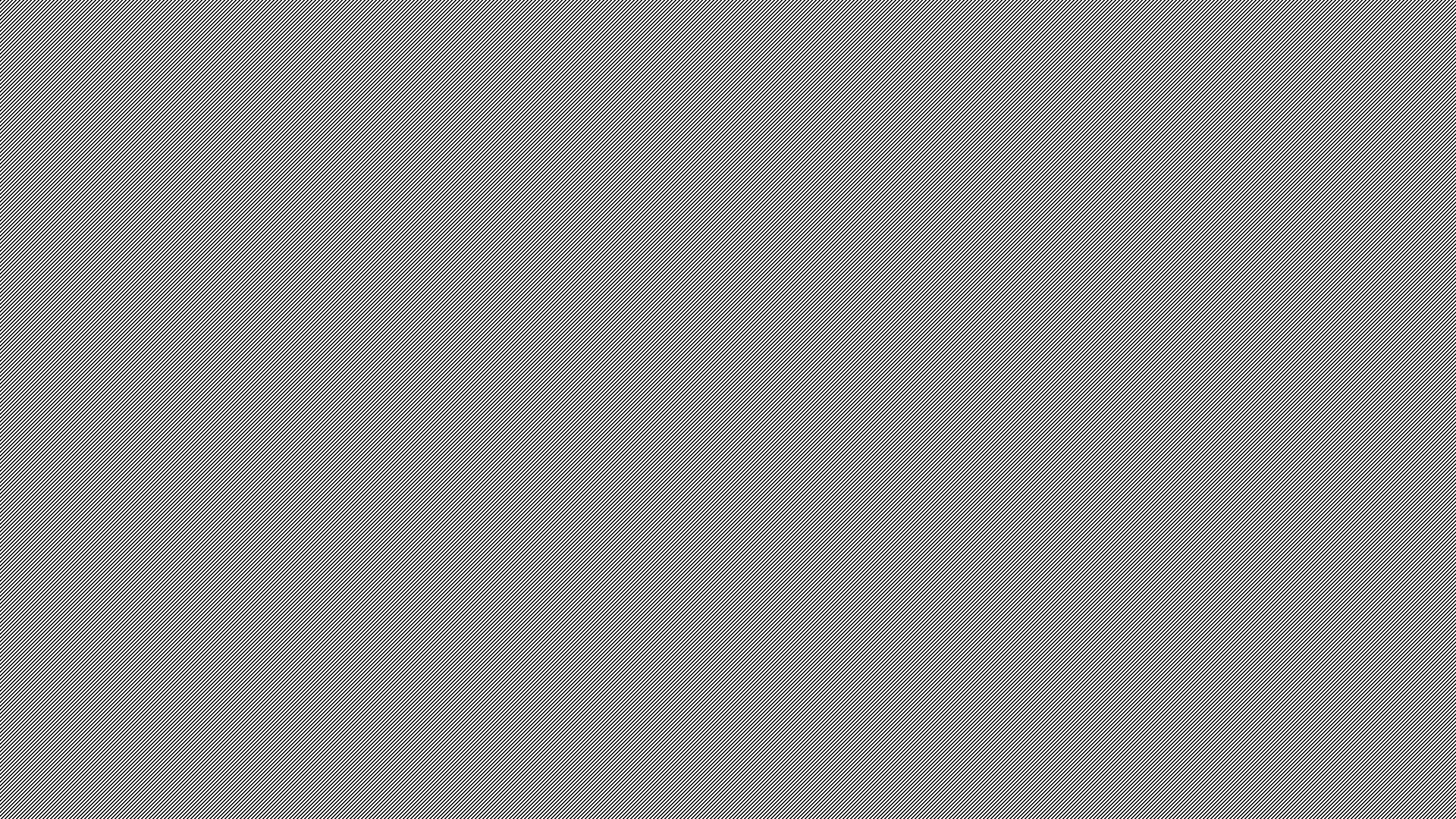 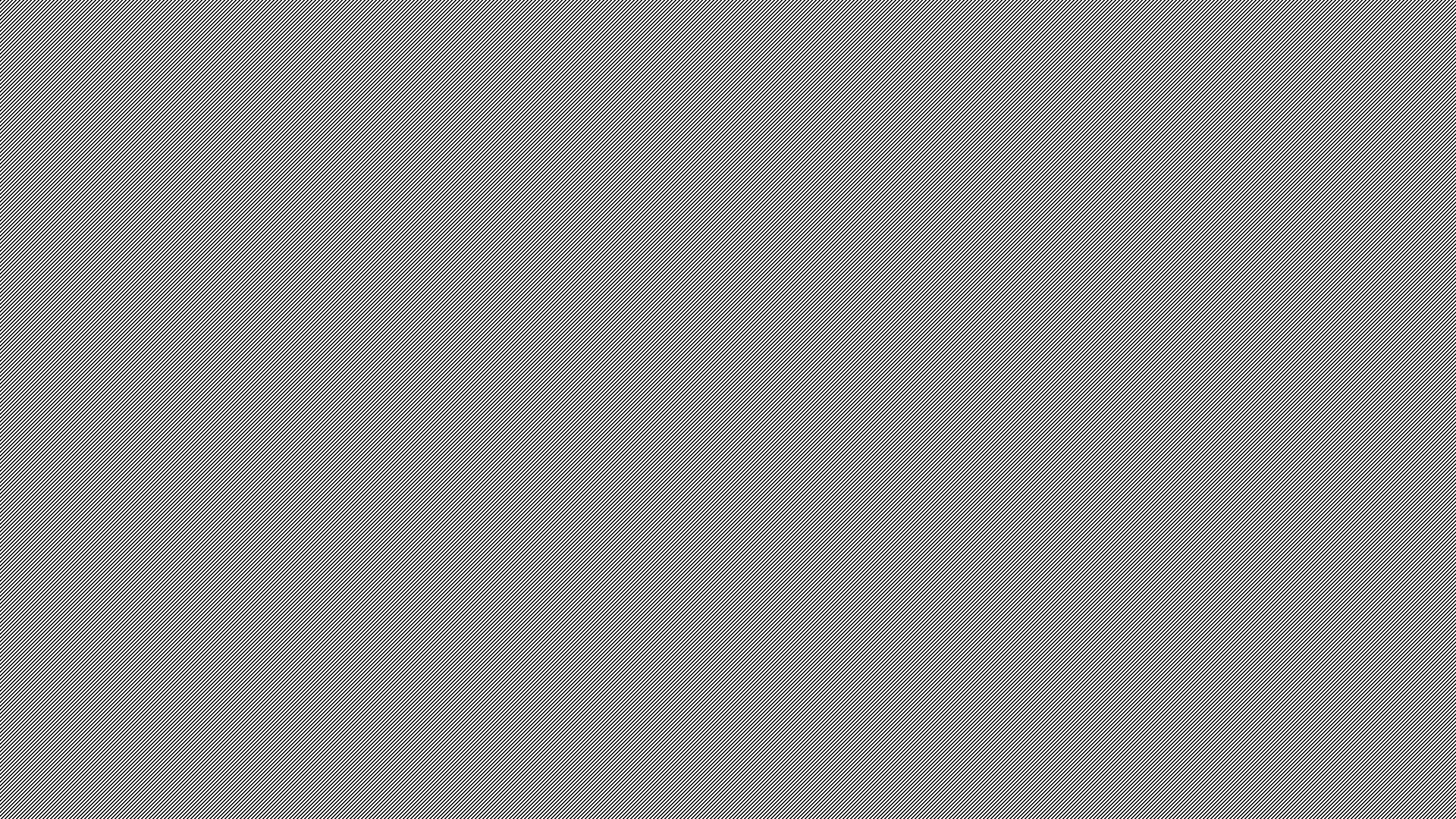 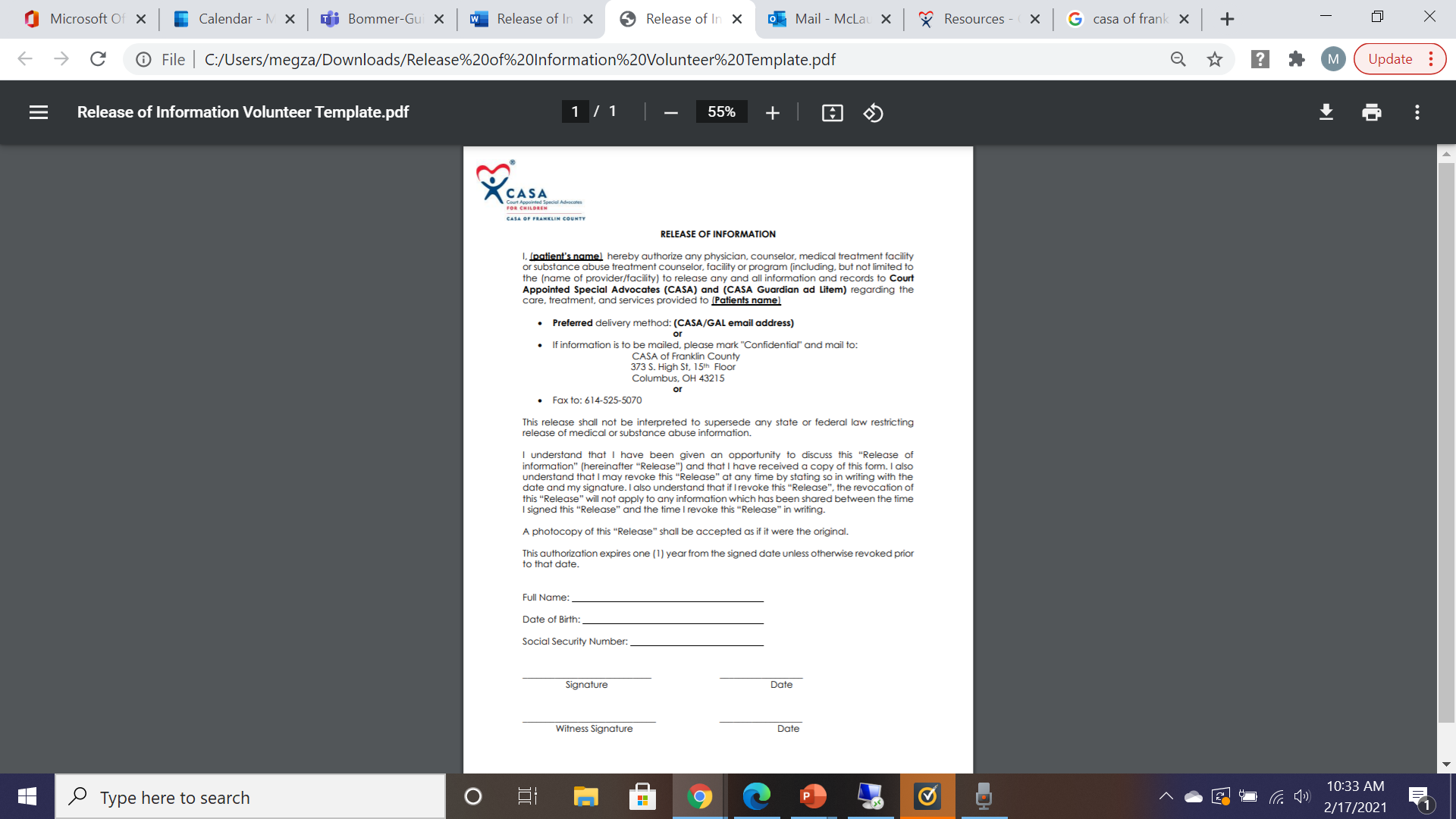 Need to fill in your personal information












*Link to access template: 
https://casa.franklincountyohio.gov/Volunteer/Resources
Release of Information Template
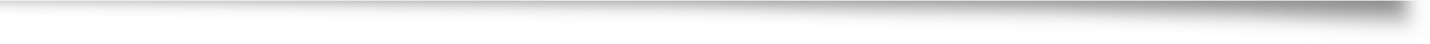 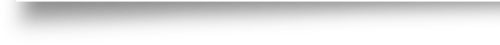 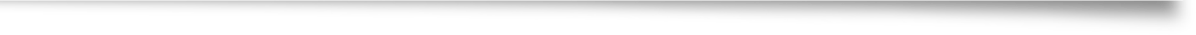 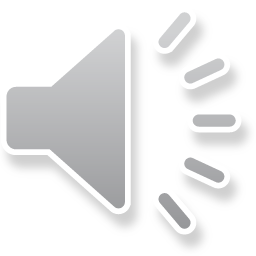 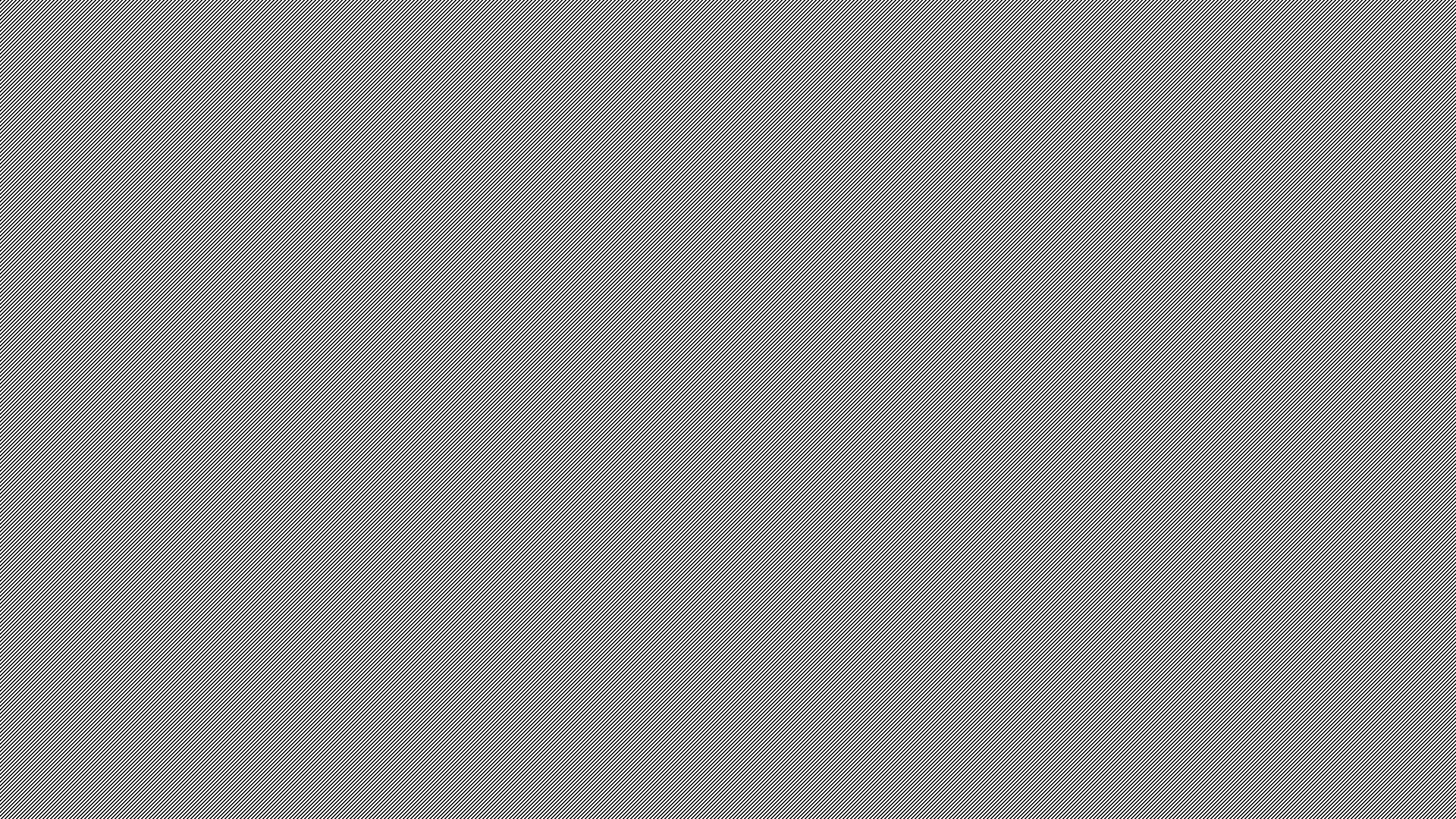 Signing Paperwork
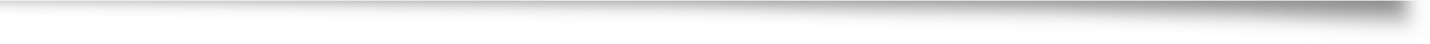 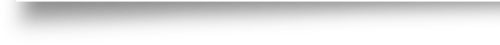 Methods: 
Email to recipient, they print document, sign document, then scan document with signature
Mail paperwork back and forth (through CASA)
Safely sign in person
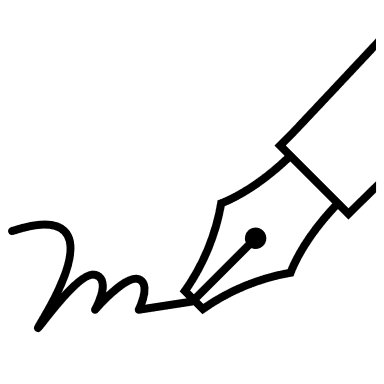 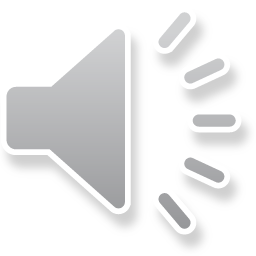 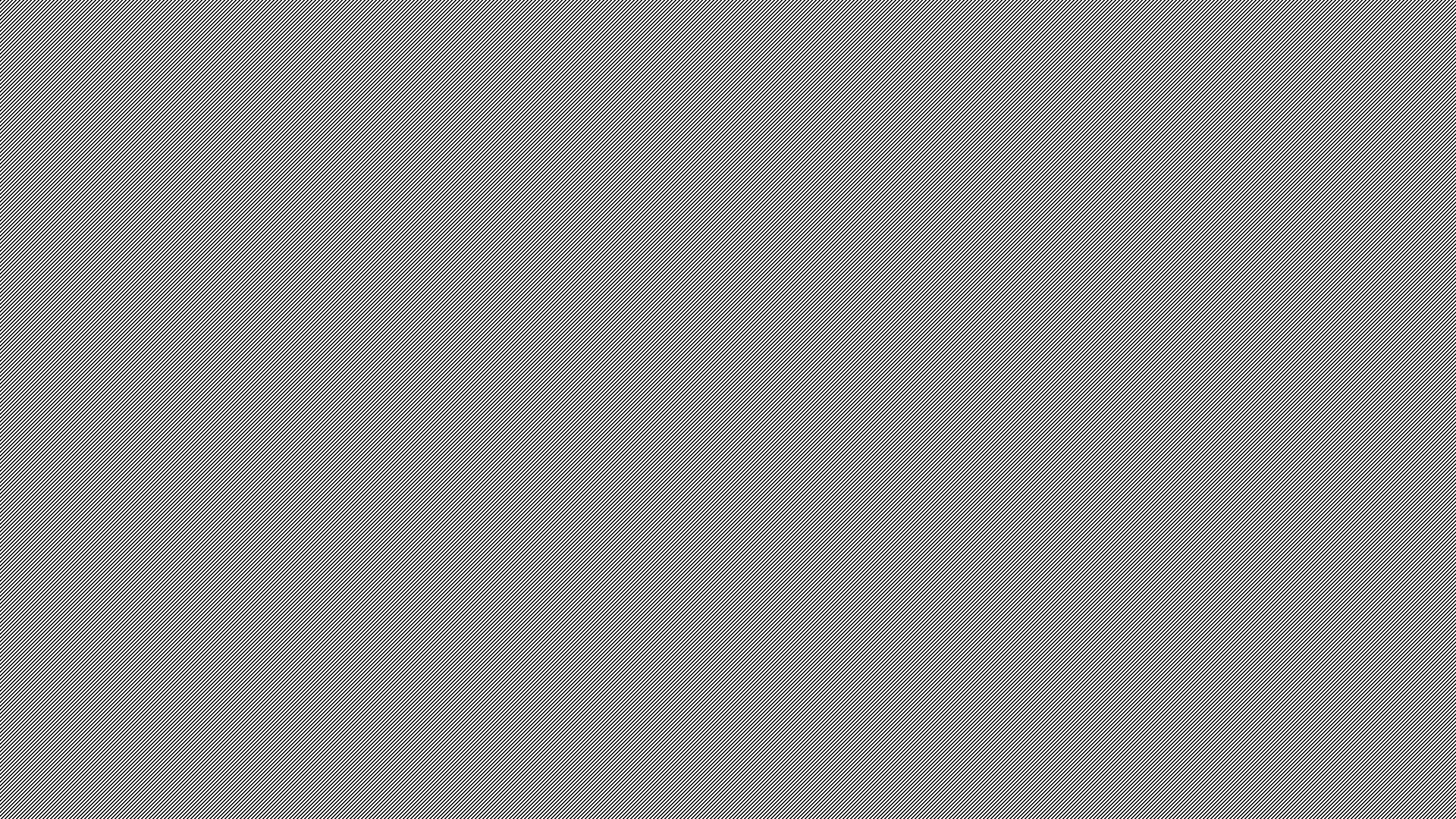 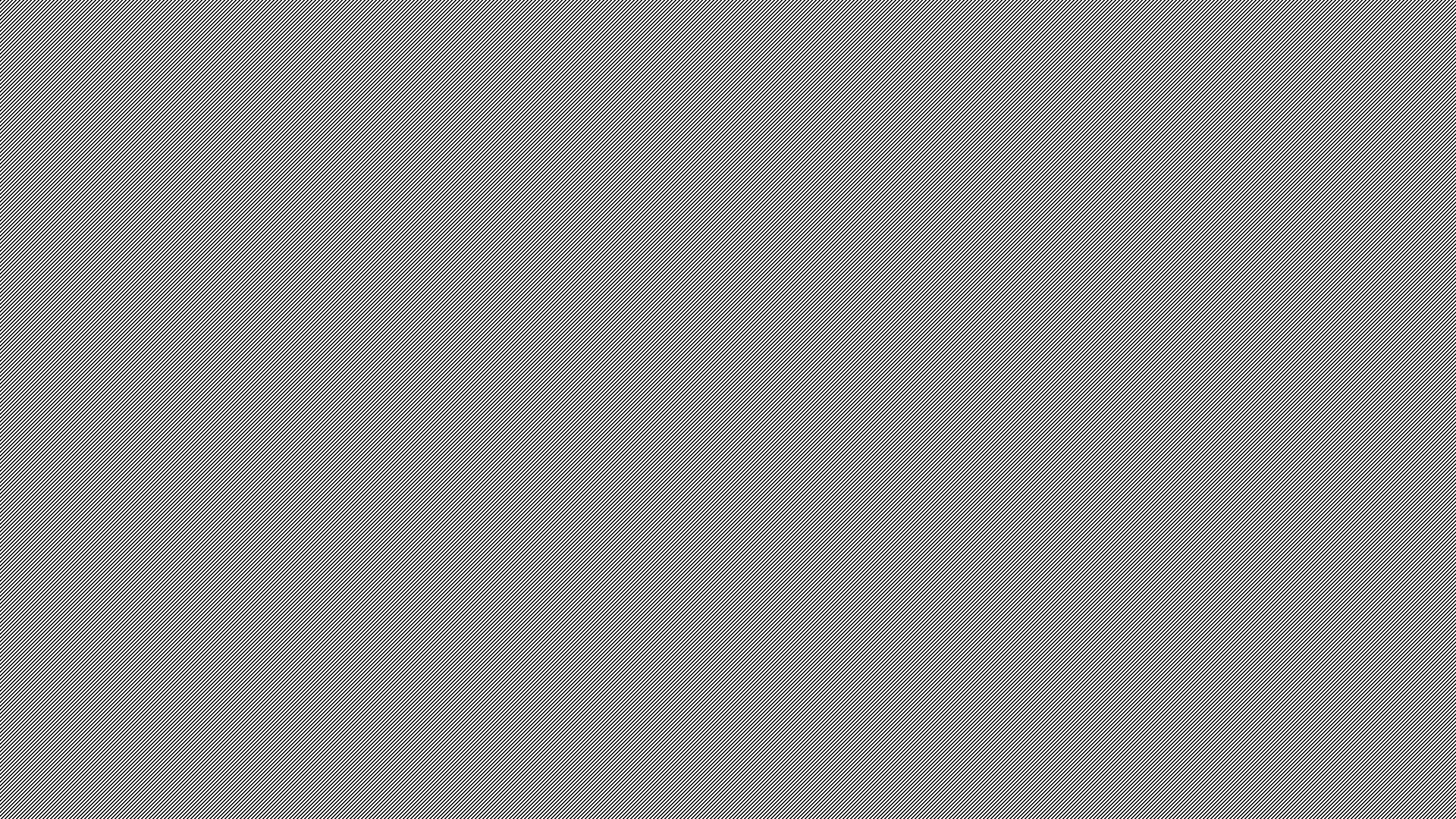 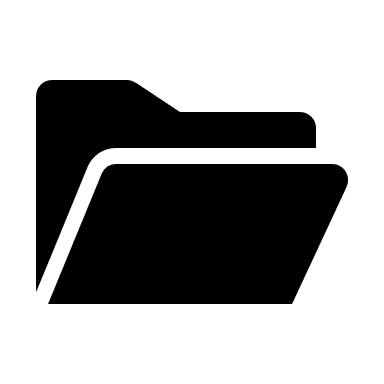 Receiving Records
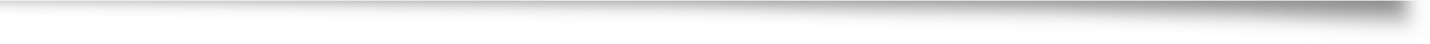 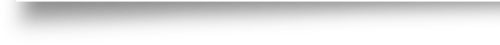 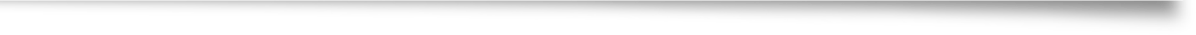 Be Patient, Be Diligent.
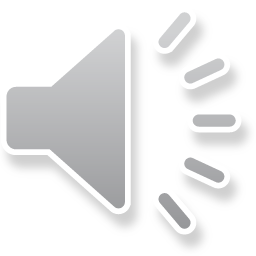 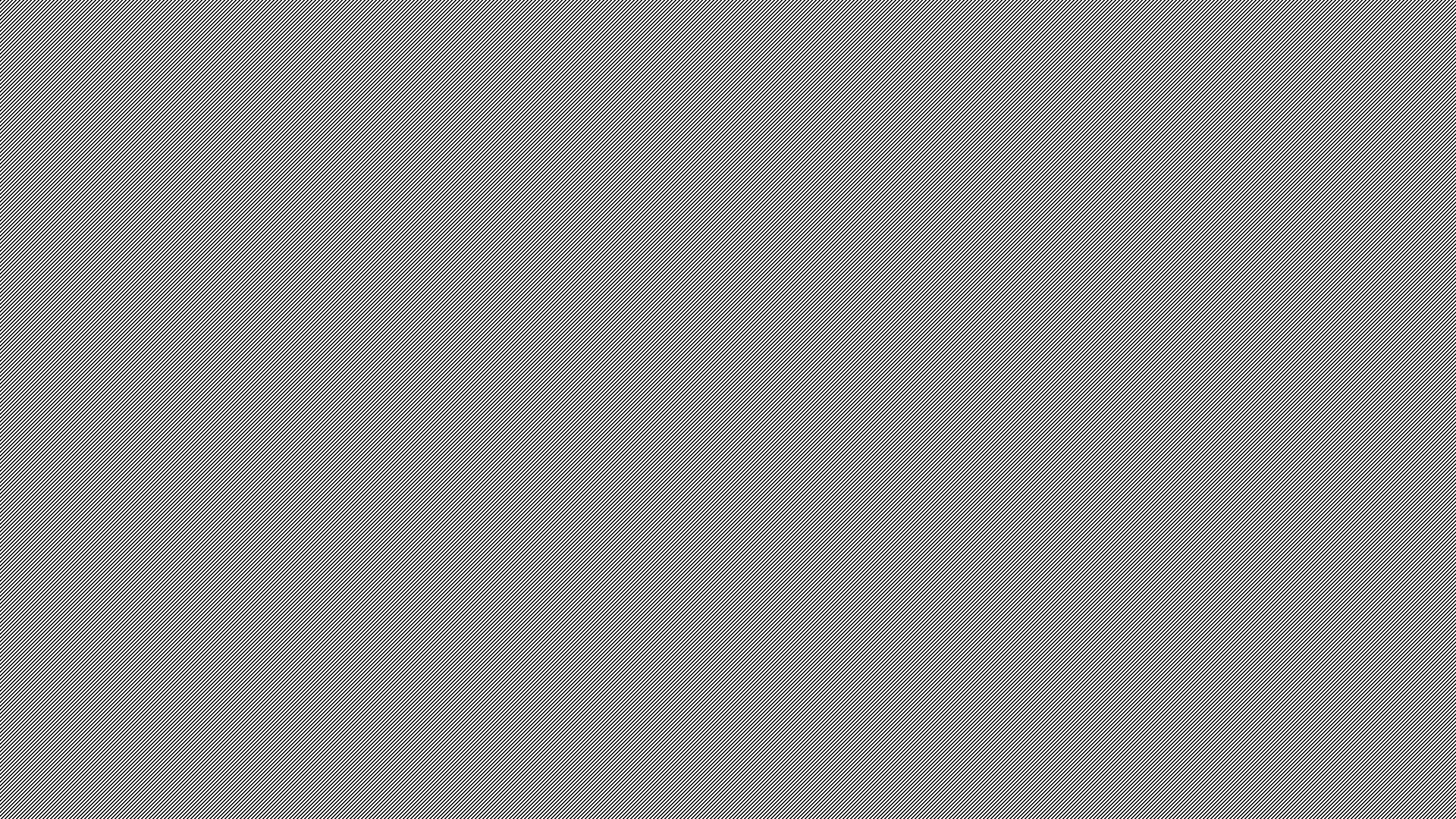 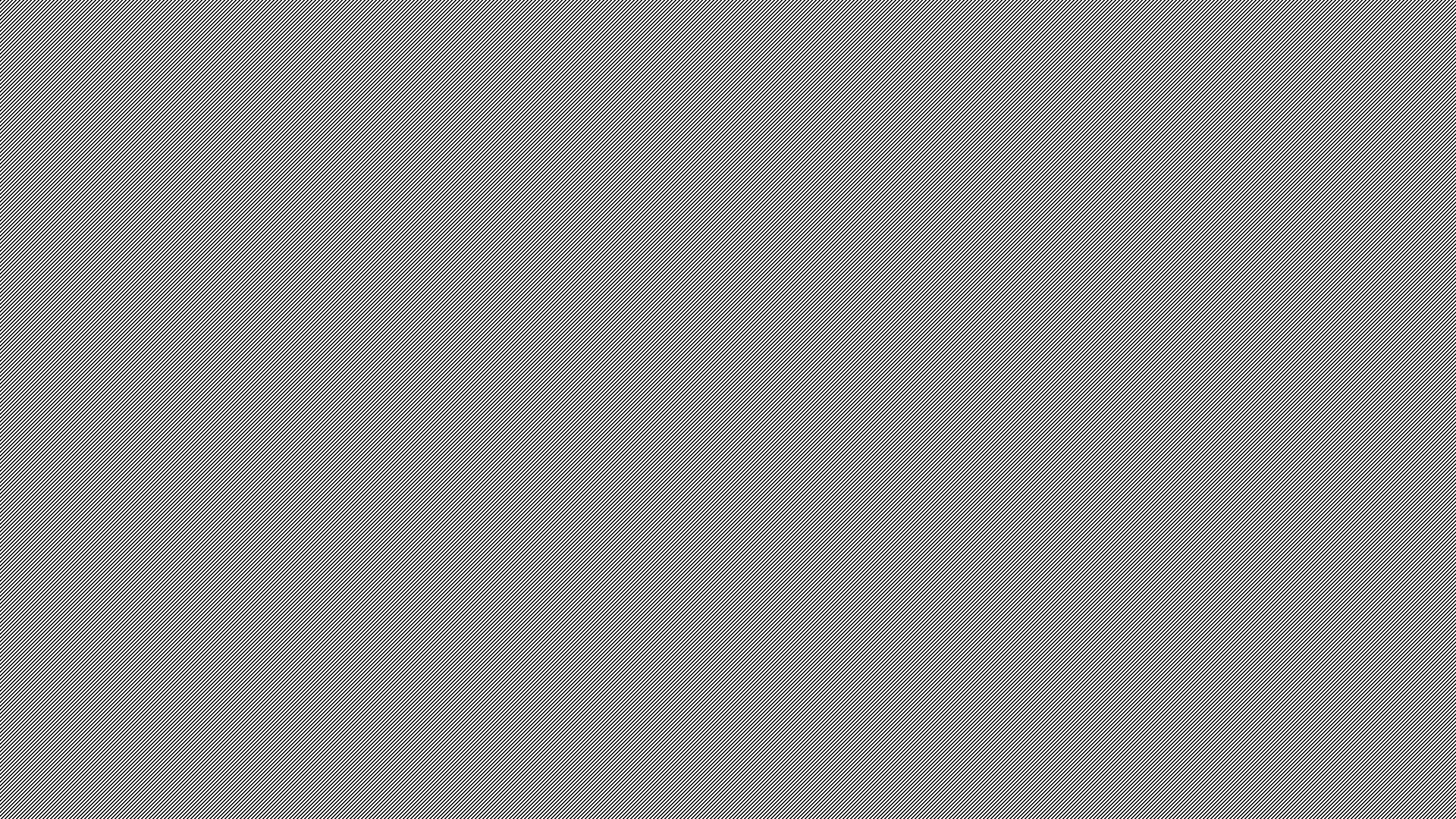 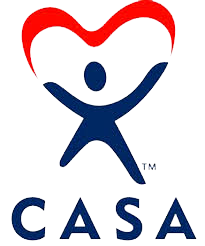 Contact CASA with Any Questions
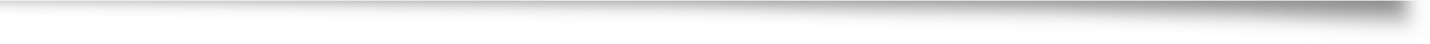 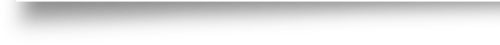 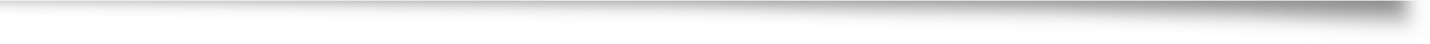 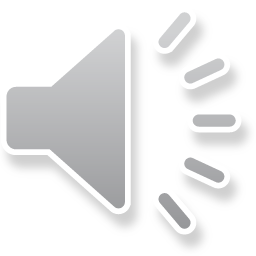